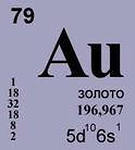 Урок-турнир в 8 классе по теме:
Первоначальные химические понятия
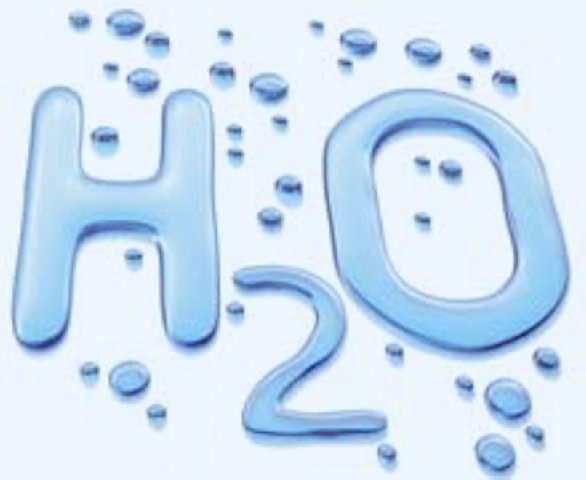 учитель химии МОУ СОШ п.Ручей
 Ларюхина Ирина Евгеньевна
Девиз: «Что мы знаем, что умеем?»
Заполнить пустые клетки русскими названиями следующих элементов
1. C
2. O
3. Al
4. N
5. Zn
6. I
7. P
8. H
9. Pb
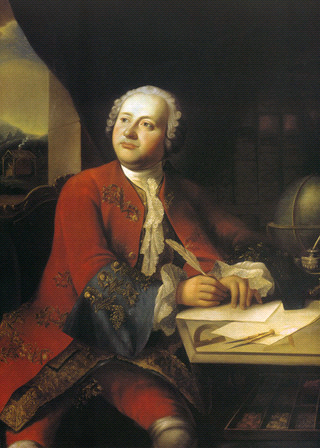 Атомоход
«Ломоносов»
?
?
?
атом
химия
индекс
1. Терминологический бой
NaOH
H2O
Cl2O7
?
?
?
атом
2. Рифы формул
химия
индекс
NaOH
H2O
Cl2O7
Рифы формул
Ответы
Ответы
Al2O3  оксид алюминия
Na2S  сульфид натрия
CaCl2  хлорид кальция
P2O5   оксид фосфора (V)
Li3N нитрид лития
SO3  оксид серы (VI)
K2S  сульфид калия
ZnCl2  хлорид цинка
CO2  оксид углерода (IV)
Na3N нитрид натрия
3. Река химических уравнений
?Ca+O2→?CaO
?Na+S→?
Fe+?HCl→FeCl?+?
4. Веселые перевертыши
1. Не все то аурум, что блестит. 
(Не все то золото, что блестит)
2. Феррумный характер. 
(Железный характер)
3. Гладь металл, пока холодно.
 (Куй железо, пока горячо)
СЛИКОДОР – без этого элемента не проживете и десяти минут.
КИСЛОРОД
ОРРЕБЕС – блестит, но не золото.
СЕРЕБРО
5. Канал расчетных задач
1. Чему равна молярная масса сахарозы (С12Н22О11  )?
2. Сколько моль в 9 г воды?
Ответы:
1. 342 г/моль
2. 0,5 моль
ПGRОNIЗDRWНJАGUНLVZИYRQЕНFАGЧYИLJНJАGIЕVGRQТWСUЯWRYUJFGSDWQCSRVZYGSQYUJGУRYUДGNVZИSВSQWЛGЕНVИJЯ
6. Зашифрованная фраза
Познание начинается 
с удивления
Итоги урока:
Сегодня на уроке я работал(а)…
Я понял(а), что…
Я с урока ухожу с … настроением
Домашнее задание
Подготовиться к химическому диктанту